Outbreak: Preventing the Spread of Infectious Disease PBL Innovation Academy
Tom Brown 
K-12 Science Supervisor 
Michelle Mikes 
K-12 Math Supervisor 
            http://www.ccsdscience.com/index.html
Goals for this session
Introduce Cobb PBL Template 
Spotlight Cobb PBL resources
Showcase model of Infectious Disease PBL 
Spotlight Cobb PBL resources
Networking and collaboration
Characteristics of PBL Learning….
Focused on open-ended question or problem

Provide students with opportunities to apply of content and skills to the real-world

Build 21st Century skills of creativity, communication, collaboration, critical thinking

Enable students to “dig deeper” into concepts using a multifaceted integrated approach

Emphasize student inquiry
The PBL Process  (Buck Institute)
Cobb PBL Framework
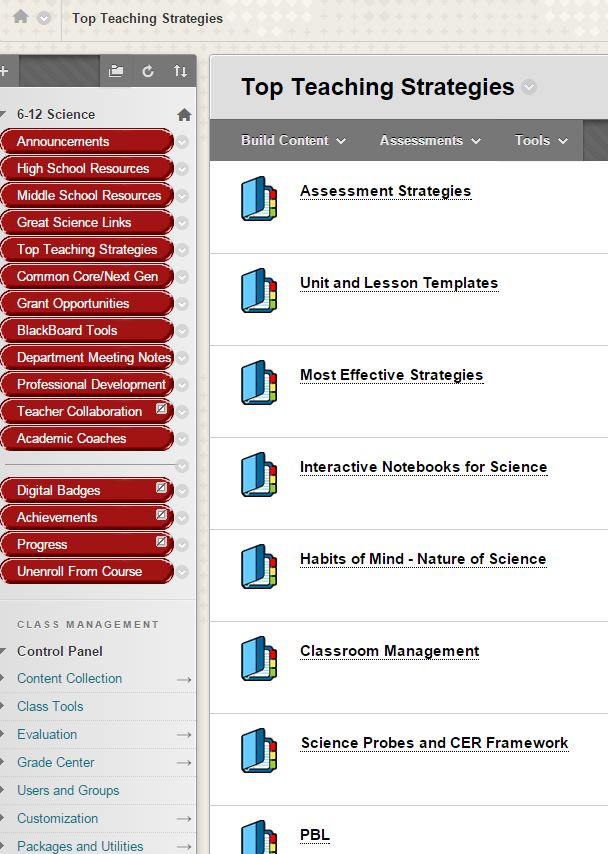 Current Cobb PBL Challenges(located in Bb at bottom of each middle school unit)
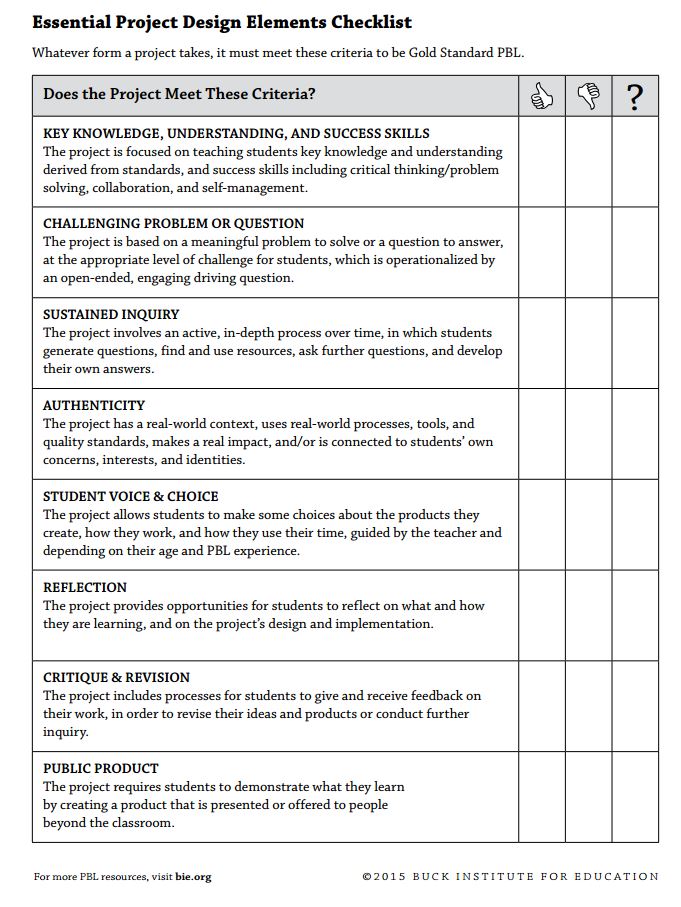 Buck Institute Project Checklist
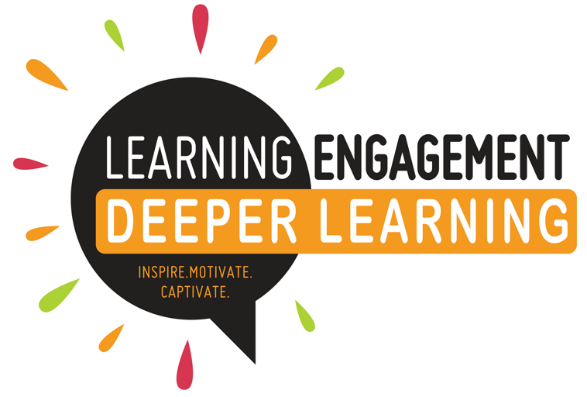 Alien Orphanage
What do you like the most about this framework?


What suggestions do you have for improvement?
8
Tweaking a PBL
Check out already written cases posted online:
The Buck Institute- www.bie.org
WVDE- http://wveis.k12.wv.us/teach21/public/project/Mainmenu.cfm
University of Buffalo- http://sciencecases.lib.buffalo.edu/cs/
Emory CASES- http://www.cse.emory.edu/cases/
PBL Symbaloo- http://www.symbaloo.com/home/mix/13eP26Yb2K
Outbreak: Preventing the Spread of Infectious Disease
3 Questions to Consider: 
What PBL challenge or project idea to should be used to frame the unit?
What content areas, standards, and skills will be addressed? 
What best-practice activities, labs, lessons can be integrated into the unit?
10
What PBL challenge or project idea to should be used to frame the unit?
Students will create a Public Service Announcement for the CDC regarding a “mystery” pathogen that may be a threat to the Atlanta area.  
As part of this exploration, they will complete guided research activities involving viruses and bacteria and they will collect and identify microorganisms within their local environment.
11
What content areas, standards, and skills will be addressed?
Biology Standards: 
SB3. Students will derive the relationship between single-celled and multi-celled organisms and the increasing complexity of systems. 
b. Compare how structures and function vary between the six kingdoms
d. Compare and contrast viruses with living organisms 
SB5. Students will evaluate the role of natural selection in the development of the theory of evolution. 
d. Relate natural selection to changes in organisms 
e. Recognize the role of evolution to biological resistance
12
What content areas, standards, and skills will be addressed?
Algebra I Unit 4: 
Modeling & Analyzing Exponential Functions 
Standards:
MCC9-12.A.CED.2 Create linear, quadratic, and exponential equations in two or more variables to represent relationships between quantities; graph equations on coordinate axes with labels and scales. 
MCC9-12.F.IF.7e Graph exponential functions, showing intercepts and end behavior
13
What best-practice activities, labs, lessons can be integrated into the unit?
Growth of Bacteria Lab 
The Bean Activity: Simulating Exponential Growth 
Disease Prevention Activity: Zombie Outbreak 
Preventing the Spread of Disease Simulation 
Local Food Inspections: How Did Your Favorite Restaurant Rate?
14
Science and Society: Preventing the Spread of Disease
2 Excellent Lessons that focus on the spread of infectious disease. 
Simulation Activity 
Case Study Exploration 











Source: http://apps.nlm.nih.gov/againsttheodds/pdfs/ss/lesson_plan_science_and_society.pdf
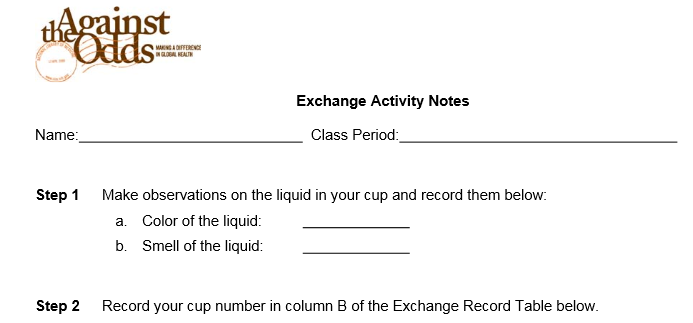 15
Infectious Disease PBL Resourceshttp://www.ccsdscience.com/index.html
Project-based Learning – Preventing an “Outbreak”
Infectious Diseases (Kara Kits) 
Infection Control to Prevent Illness and Analyzing Exponential Functions 
    (complete unit integrating Anatomy and Physiology, Mathematics, 
        and Healthcare Science)
16
SUGGESTIONS
Start small
Look for opportunities to integrate PBL into existing curriculum
Schedule frequent benchmark goals to ensure that students don’t fall behind
Collaborate with your peers – find a buddy to try it with you!
Ask for help!
Build your Professional Learning Network (PLN)
Start with Twitter - Checkout #PBL, @BIEpbl
#stemcobb, #pblchat                                     #Deeperlearning,